Bollkajsor/Bollkallar
Instruktion Bollkajsor/Bollkallar och inträde 
    Bollkajsor/Bollkallar: 
Minst 4 stycken men gärna 6 stycken så de kan stå 2 och 2.
Samling 45 min innan matchstart iklädda Våmbskläder. Uppställda runt planen 20 minuter innan matchstart.
Bollkajsor/Bollkallar ska bära västar. Fyra konor ska ställas ut runt planen, 1 bakom respektive mål samt 1 på respektive långsida enligt bild nedan. 
Västar och konor finns i tvättstugan – gaveln mot c-plan i huset med omklädningsrum, använd nyckel märkt ”Juniorrum”, hänger på nyckeltavlan i köket i klubbstugan. 
Bollkajsor/Bollkallar står minst 1 bakom respektive mål samt 2 på långsidan (ej avbytarbänken, där har tränarna i det spelande laget koll). Vid brist på Bollkajsor/Bollkallar, prioritera kortsidan mot kiosken. 
Informera före matchstart att Bollkajsor/Bollkallar ska låta bollen ligga still på konen och vara förberedda när spelarna behöver bollen. 
I halvlek får Bollkajsor/Bollkallar en korv med bröd och festis (de behöver inte stå i vanliga kön till kiosken utan ska gå direkt till dörren på sidan).
Bollkajsor/Bollkallar
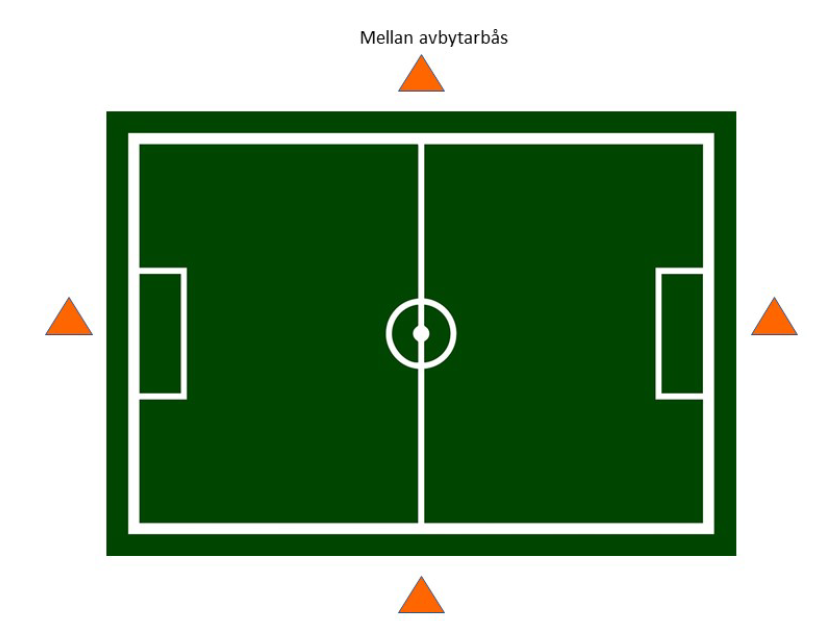 Inträde
Inträde: 
Föräldrar hämtar inträdesväskorna och spelprogram, finns i en svart väska i köket i klubbstugan. Enbart betalning via Swish, om Swish ligger nere är det ok med kontant betalning. 
Båda ingångarna till Claesborg ska bemannas fram till 2:a halvleks start. 
1. Ingången upp från parkeringen 
2. Ingången i staketet bakom målet på A-plan 
Gatupratare finns i klubbstugan, ställ upp den mitt i gången (ingången upp från parkeringen) för att lättare få kontakt med publiken, vid köbildning kan publiken själva påbörja betalning. 
Summor inträde: 
      DIV 3 Dam xxkr DIV 6 Herr xxkr (Biljettpriser för 2023 kommer vara klart till seriepremiärerna)
Barn och ungdomar upp till 18 år samt medlemmar (mot uppvisat medlemskort) har fritt inträde. 
De svarta väskorna läggs tillbaka i köket efter matchen. Har man tagit emot kontantbetalning lägger man pengarna i ett kuvert, skriver ”Inträde match” utanpå och stoppar in det i kanslist brevinkastet.